Arito Sakaguchi
16/07/2019
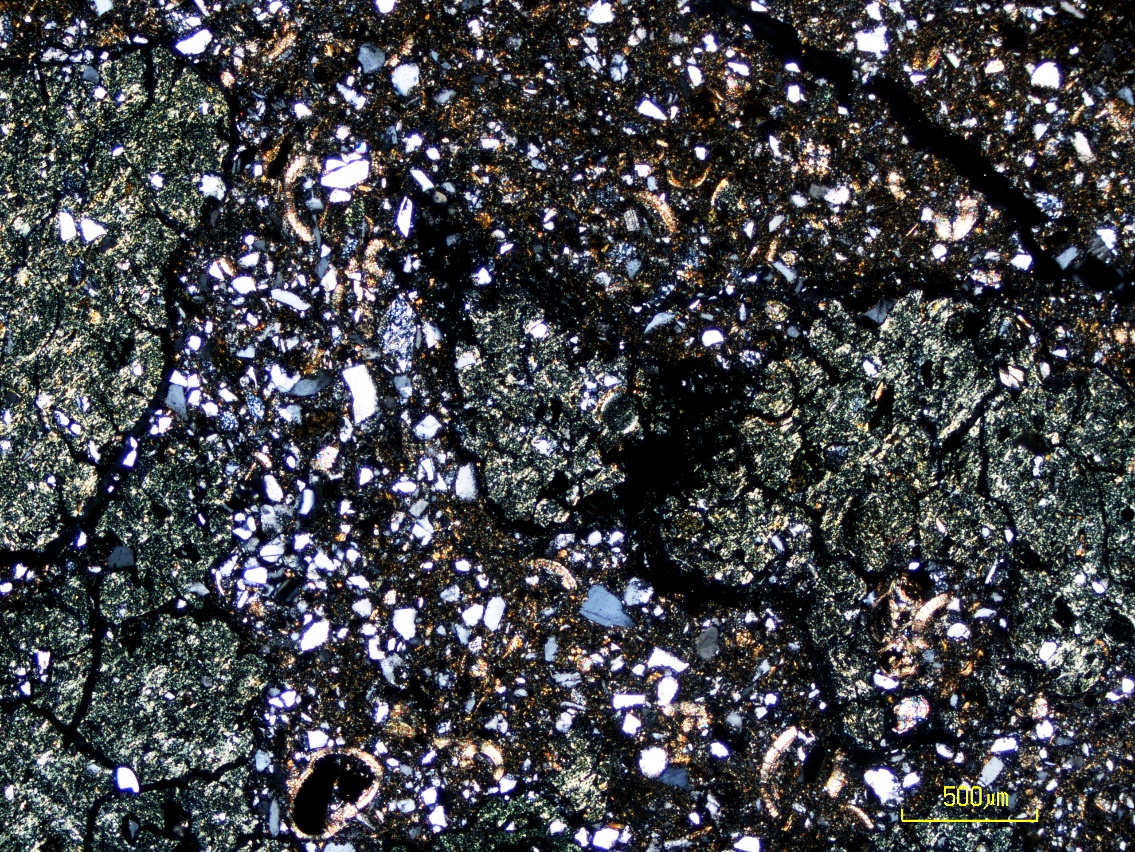 C0025
A
C
A
D
７R
４
101-104cm
B
358-C0025A-7R-4_101-104_1.JPG(Normal light: left),
358-C0025A-7R-4_101-104_2.JPG(Polarized light: right)
Glauconite fragments in sandstone
Greenish fragment scattered within sandtone. Greenish fragment consists of dominat glauconite and pyrite grains with some sand (A) and foraminifers (B) fragments. Though some greenish fragment looks like jigsaw puzzle texture (C and D), the edge of fragment has ruond shape. 
These are probably caused by precipitation and fracturing of glauconite and pyrite concentrated layer. Rounded edge possibly show overgrowth of fragment after fracturing.
Arito Sakaguchi
16/07/2019
C0025
A
C
A
D
19R
1
145-147cm
B
358-C0025A-19R-1_145-147_1.JPG
Thick fault zone
White arrpw shows the boundary between the host rock (upper) and thick fault zone (lower). The fault zone looks darker color than the surroundings in mesoscopic scale, but no color difference was found under the microscope. The fault zone and host rocks are similar in mineral assemblage and grain size distribution. No deformation structure and fracturing structure were observed.
Arito Sakaguchi
16/07/2019
C0025
A
C
A
D
19R
1
145-147cm
B
358-C0025A-19R-1_145-147_7.JPG
Sediment-filled vein (Vein structure)
Microscopic view of sediment-filled vein (arrow) under plane light 
Inside and outside of each vein represent the similar component of mineral assemblage, while smaller grains are dominant within the sediment-filled vein.